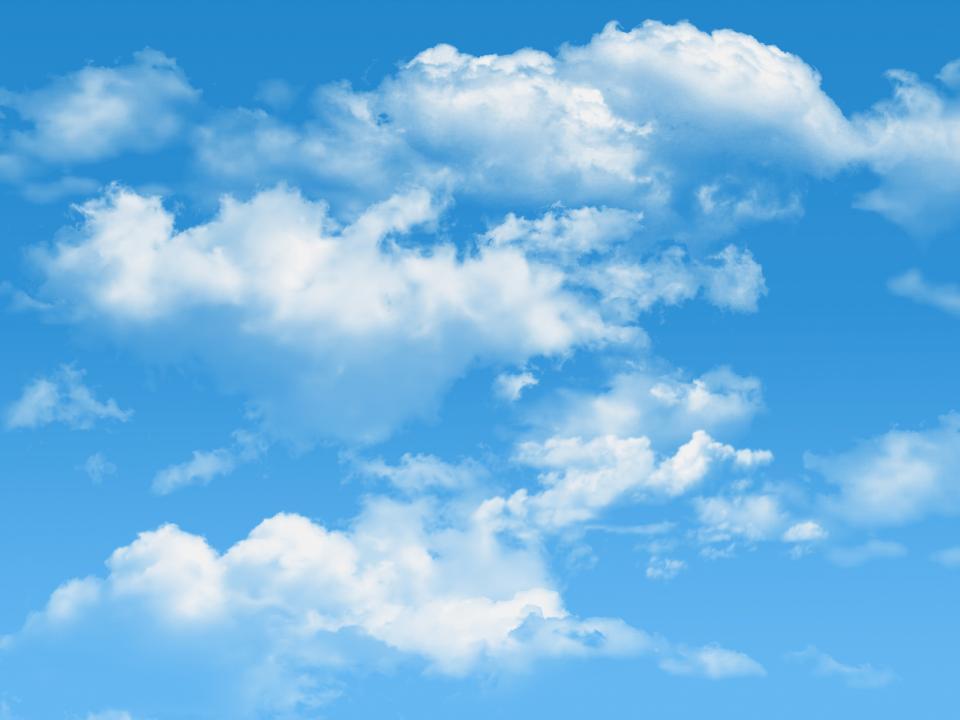 Who should be in charge
 of the planet?
УМК “English 7”, В.П. Кузовлев
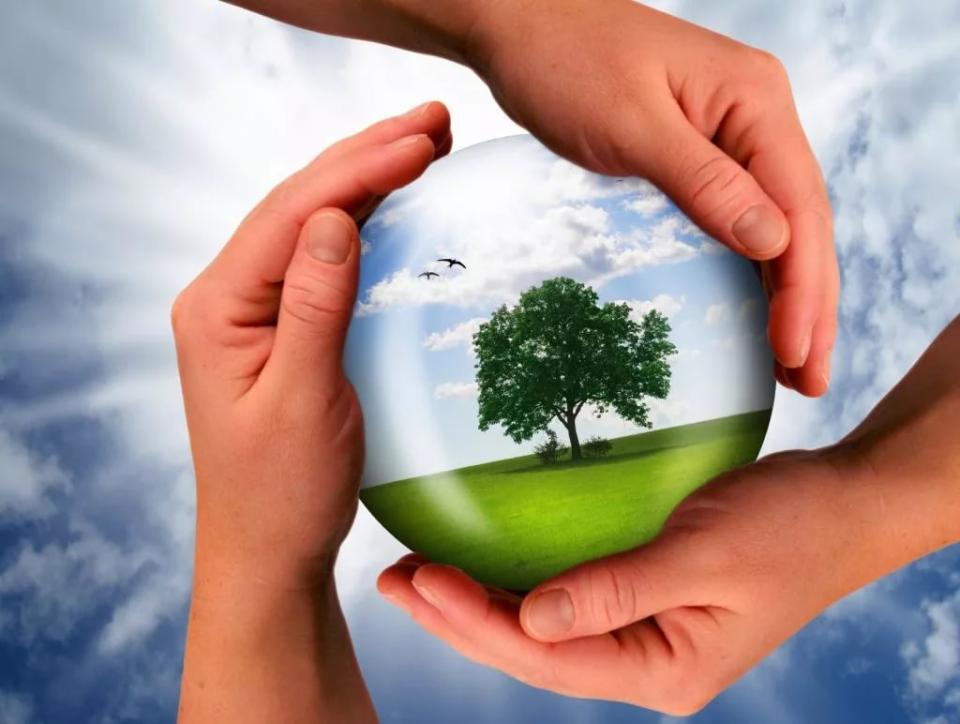 Терехова Лариса Николаевна
учитель английского языка высшей категории
МБОУ СОШ с. Стегаловка, Долгоруковский район, Липецкая область
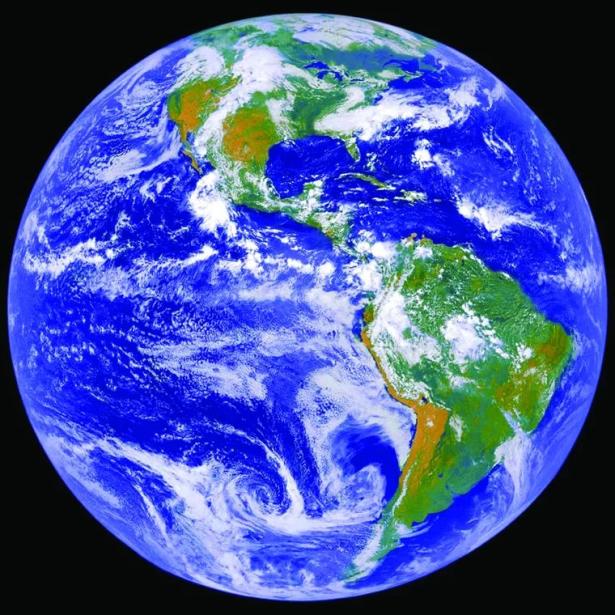 The Earth is our home, isn’t it?
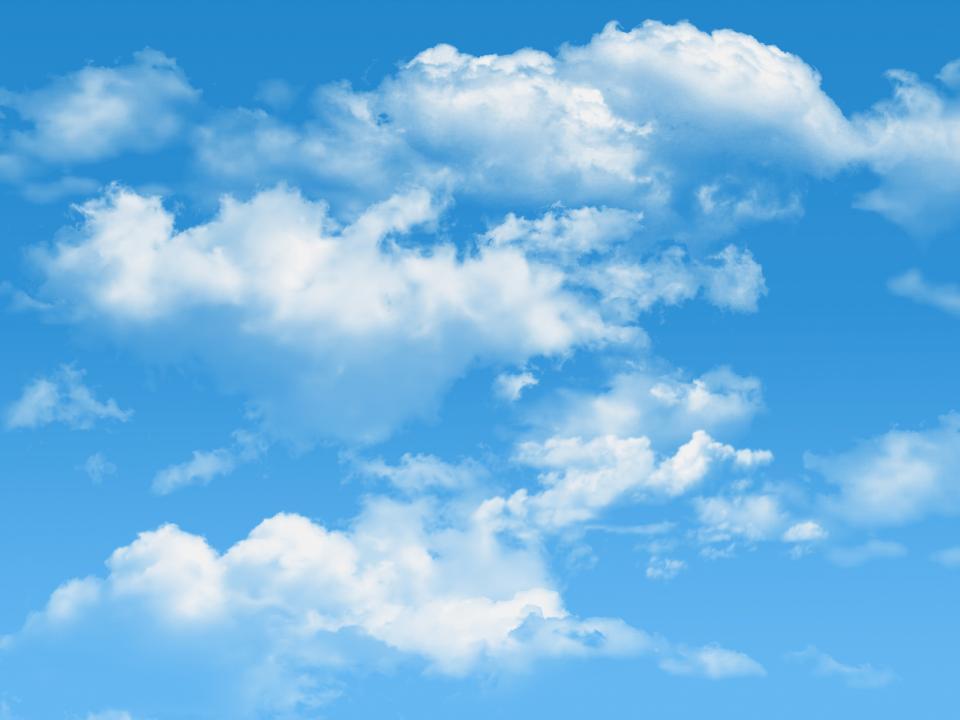 We have the blue sky
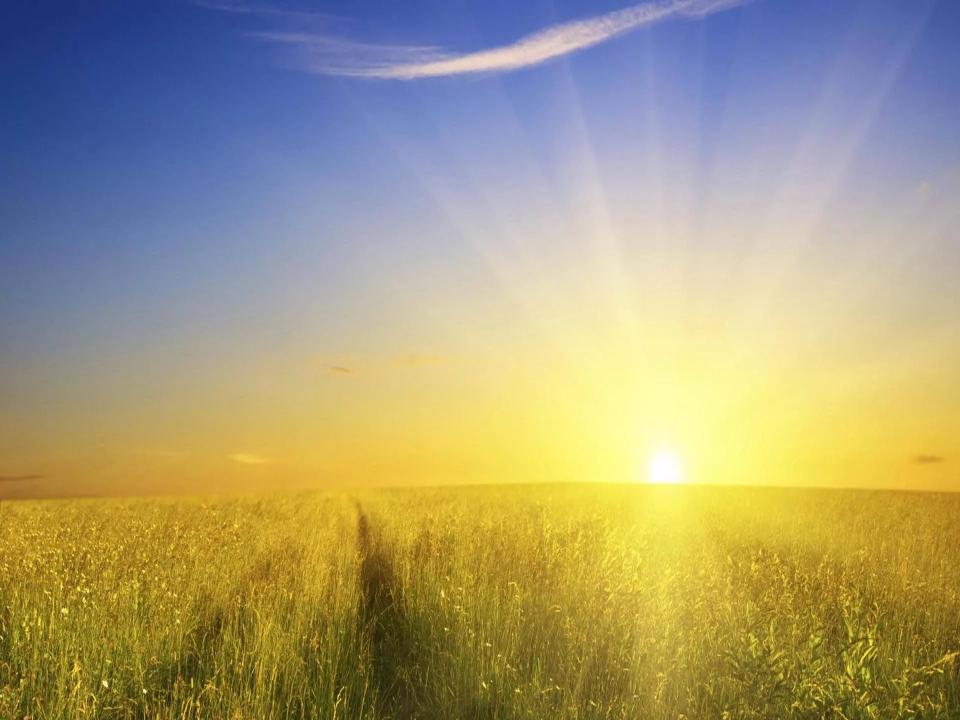 and the beautiful sun.
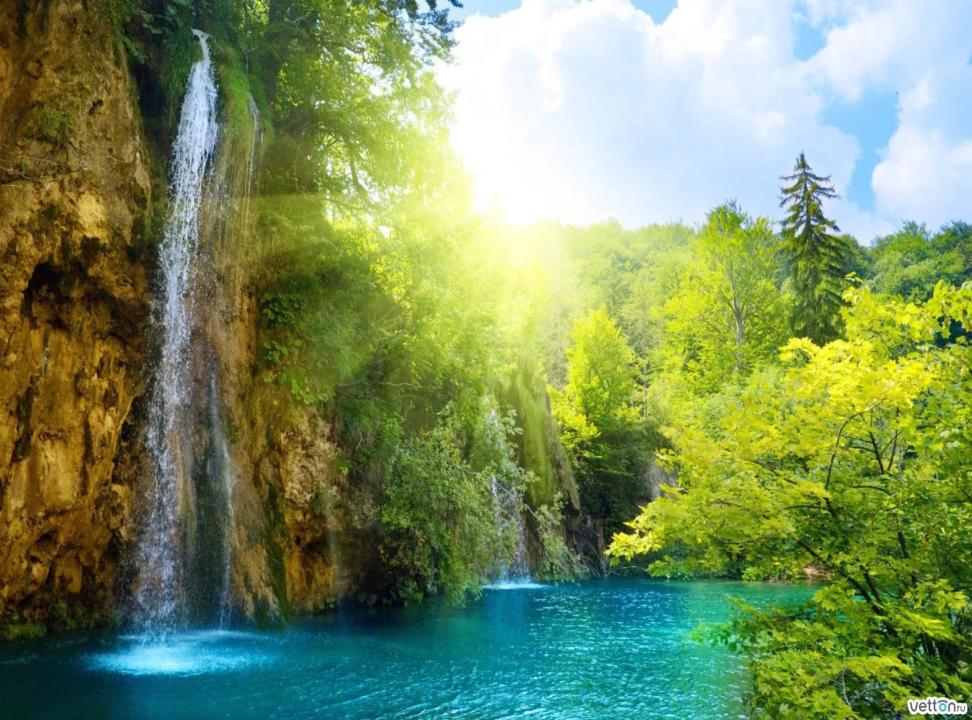 Look at our beautiful nature!
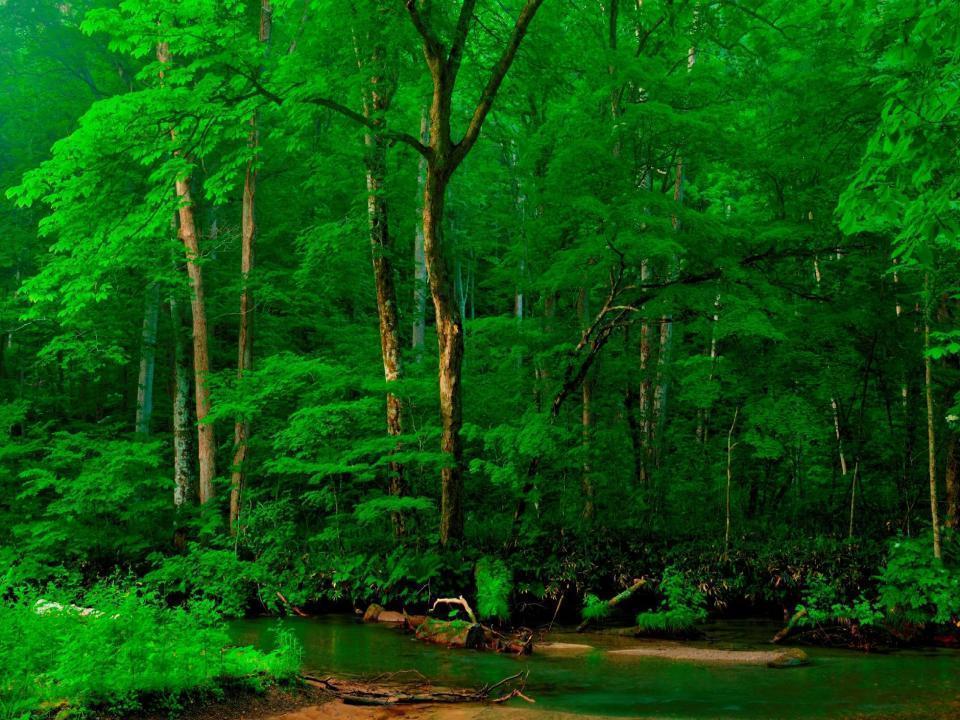 We have a lot of green forests,
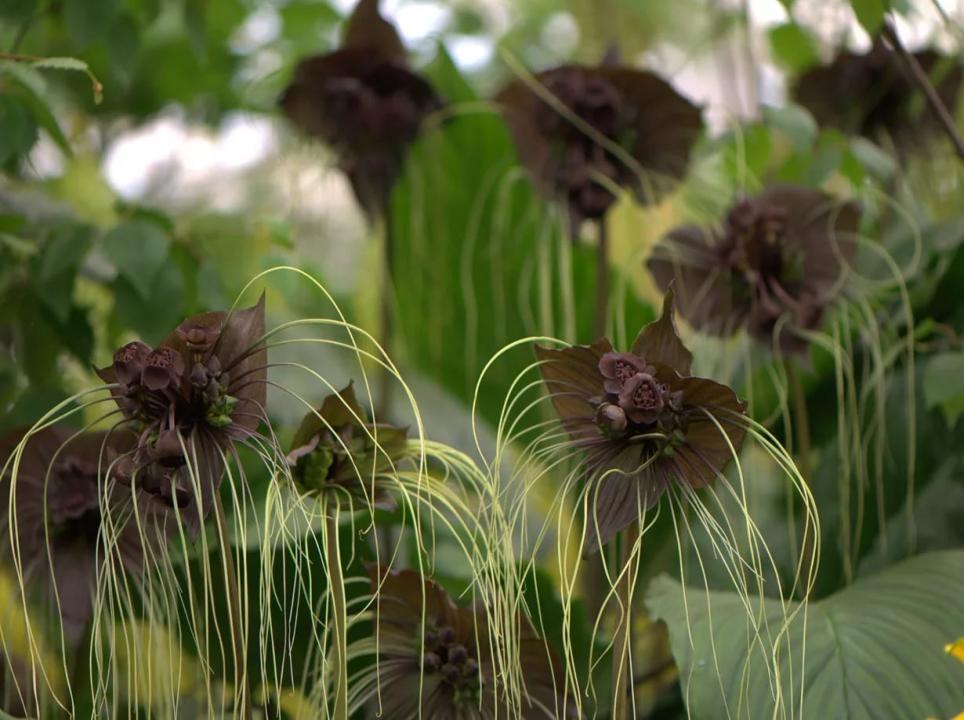 amazing plants,
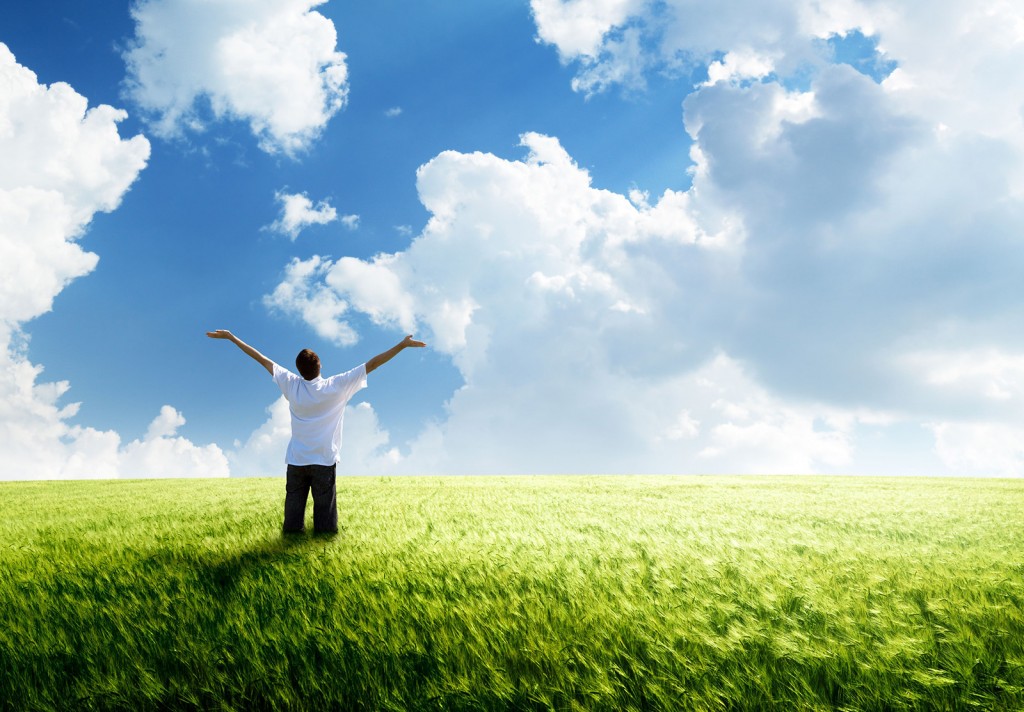 clean air,
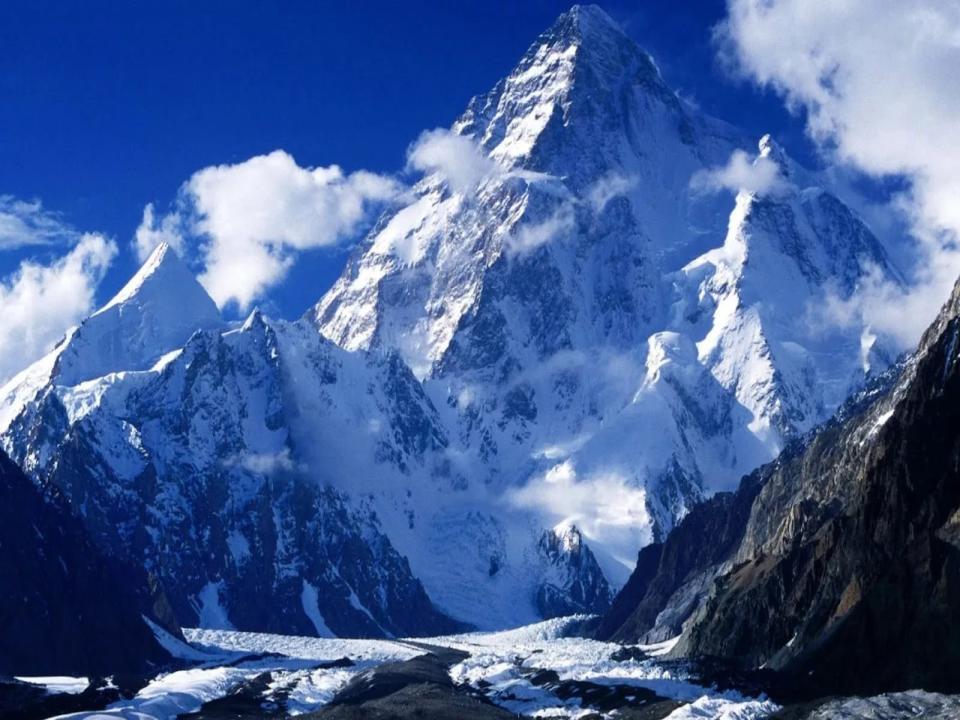 high mountains,
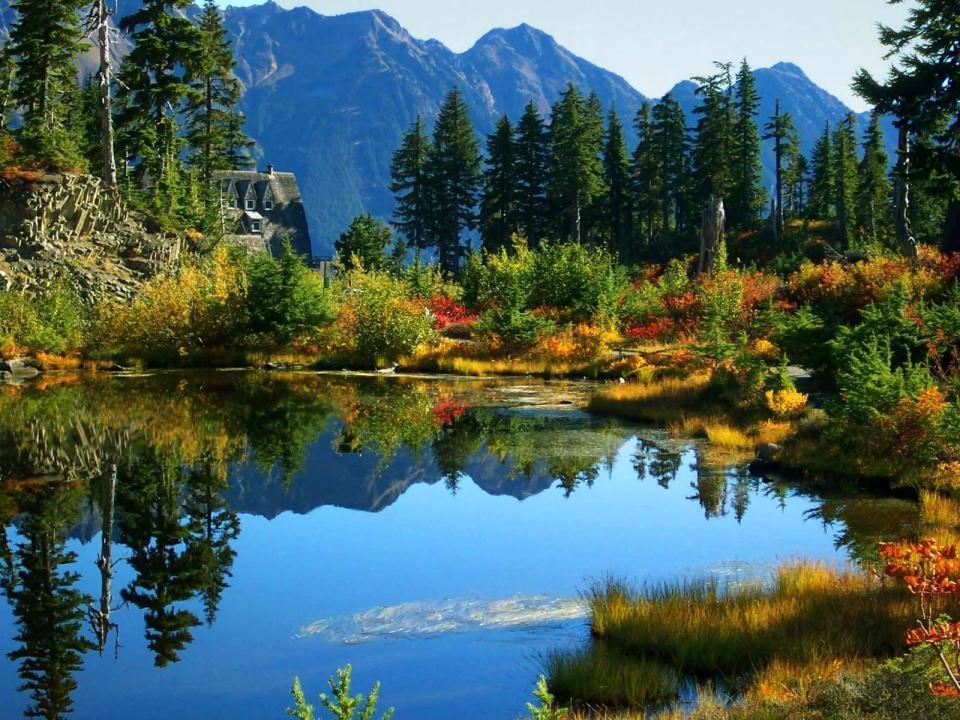 many beautiful lakes,
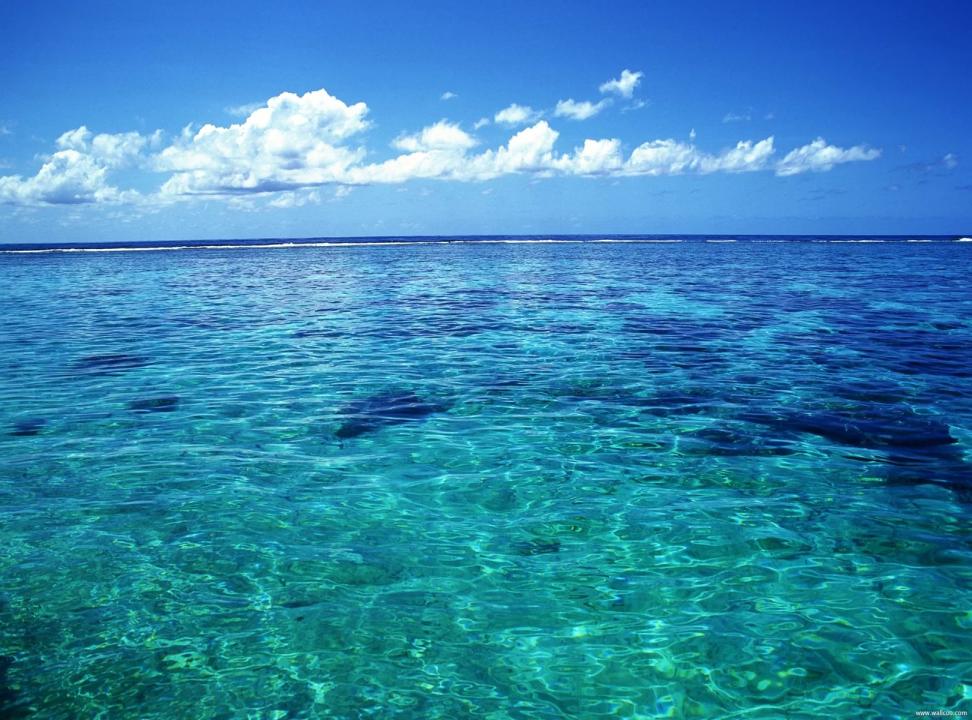 big oceans,
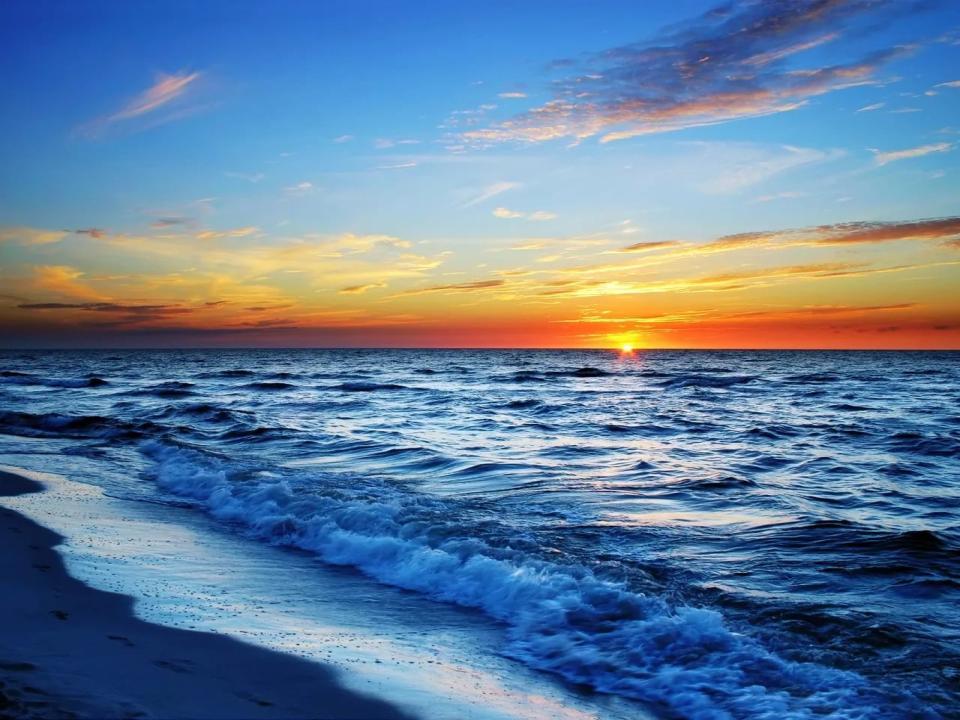 a lot of deep seas,
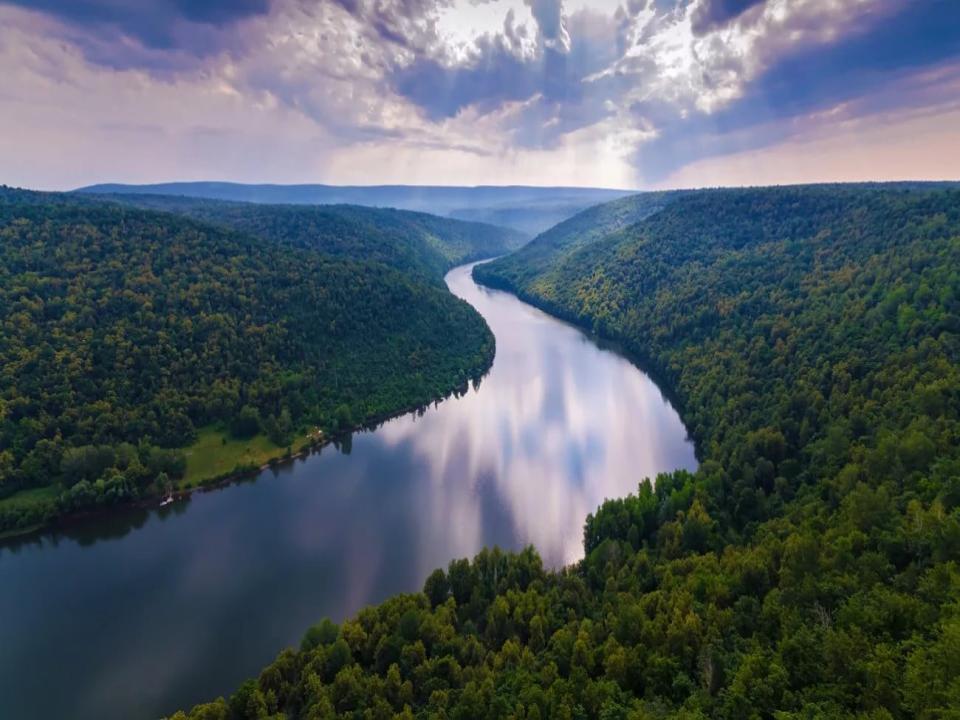 long rivers,
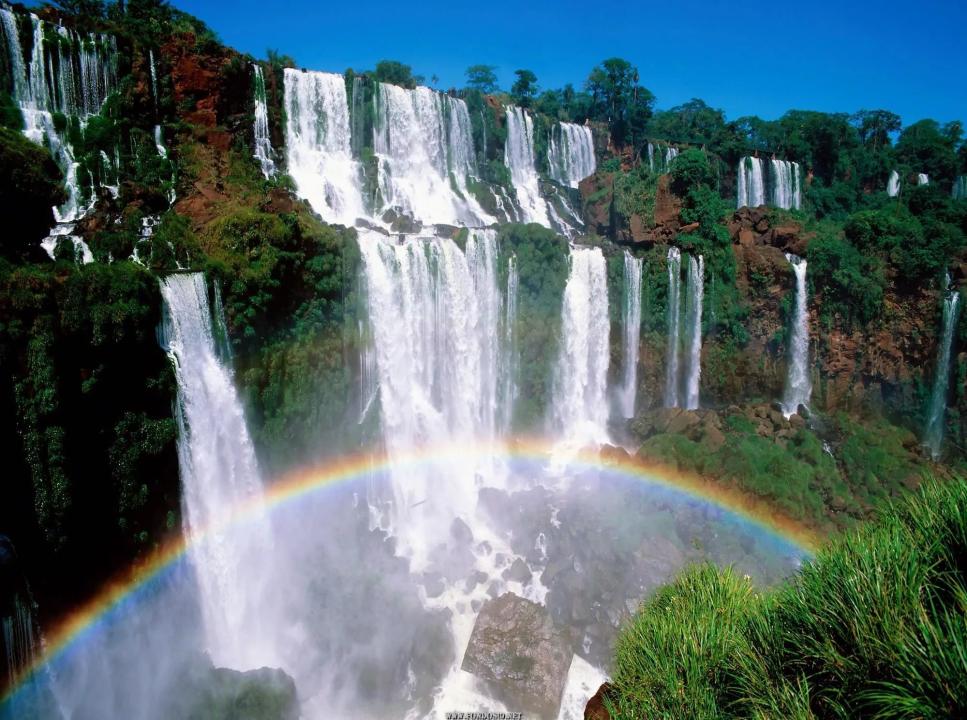 great and beautiful waterfalls,
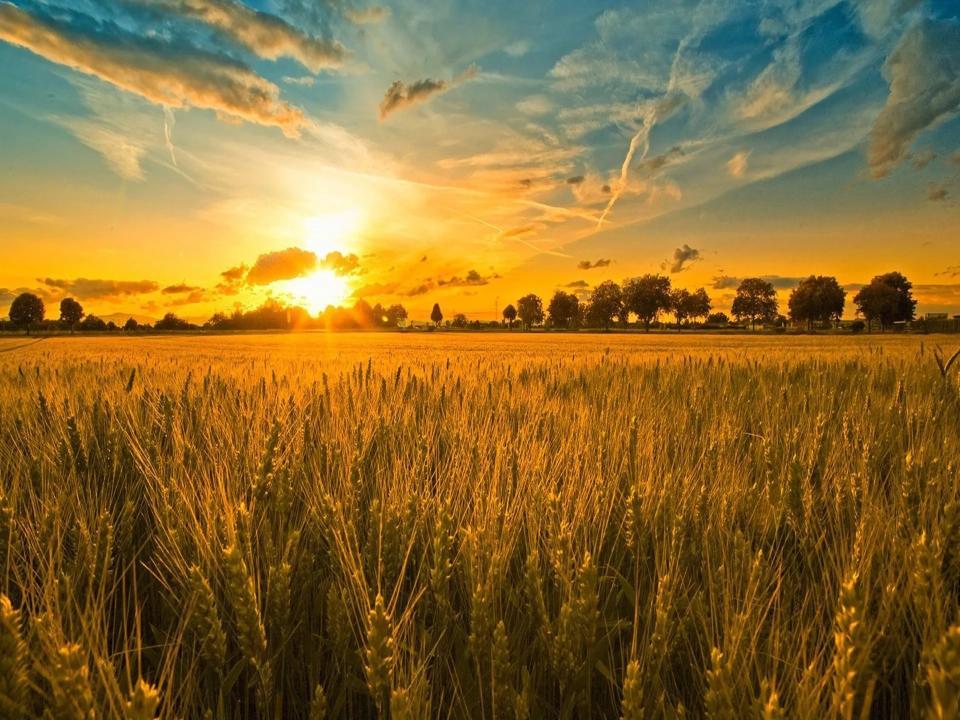 many wonderful fields with different flowers.
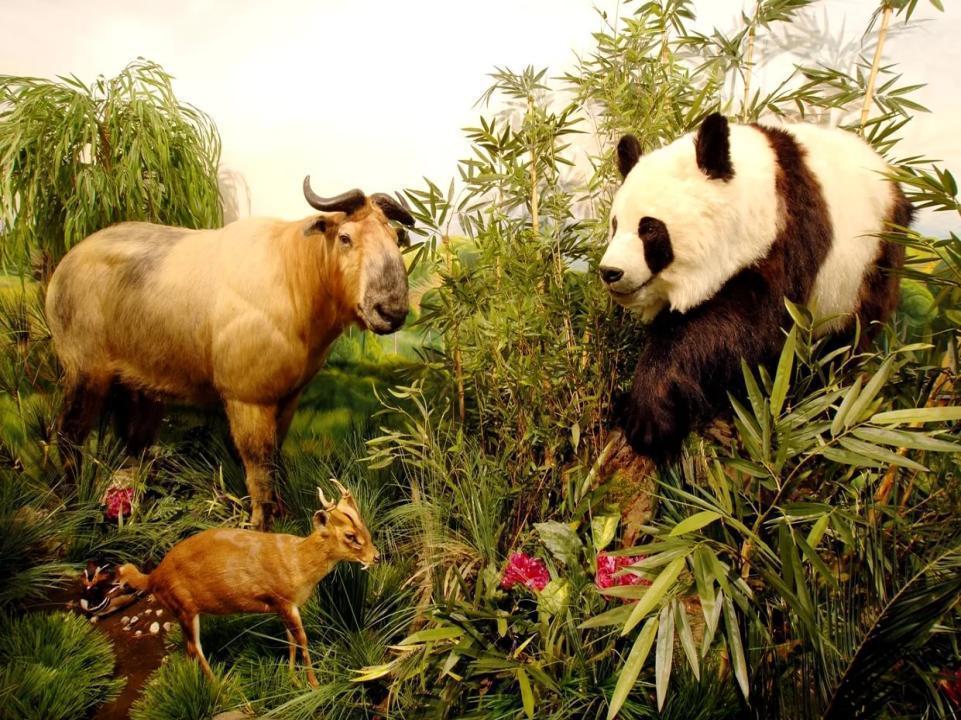 Our world’s fauna is extremely rich.
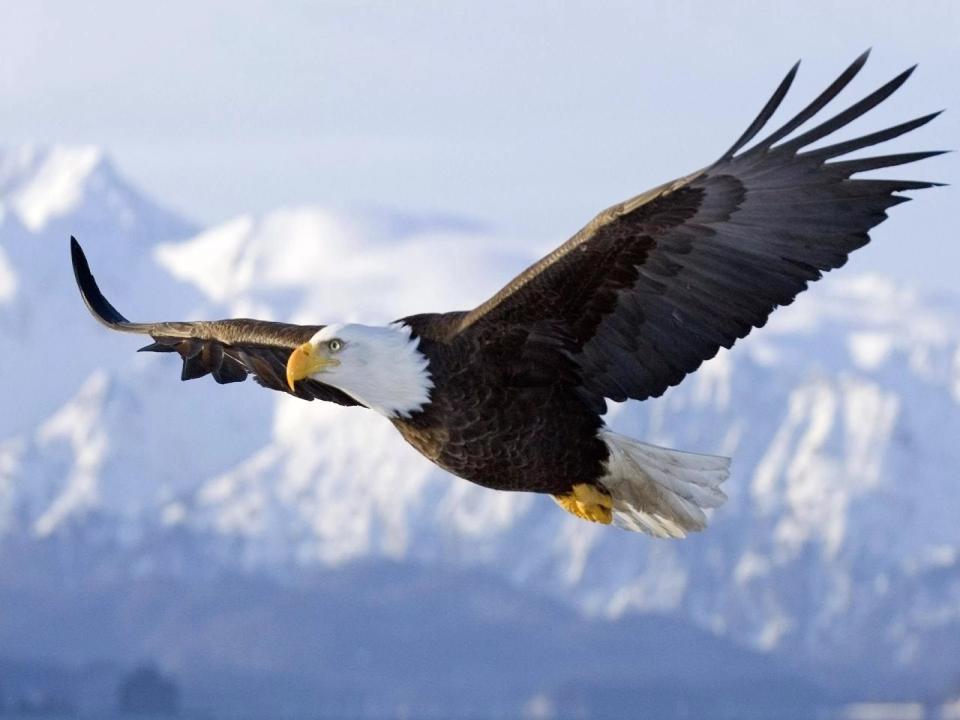 We have a lot of various species of birds
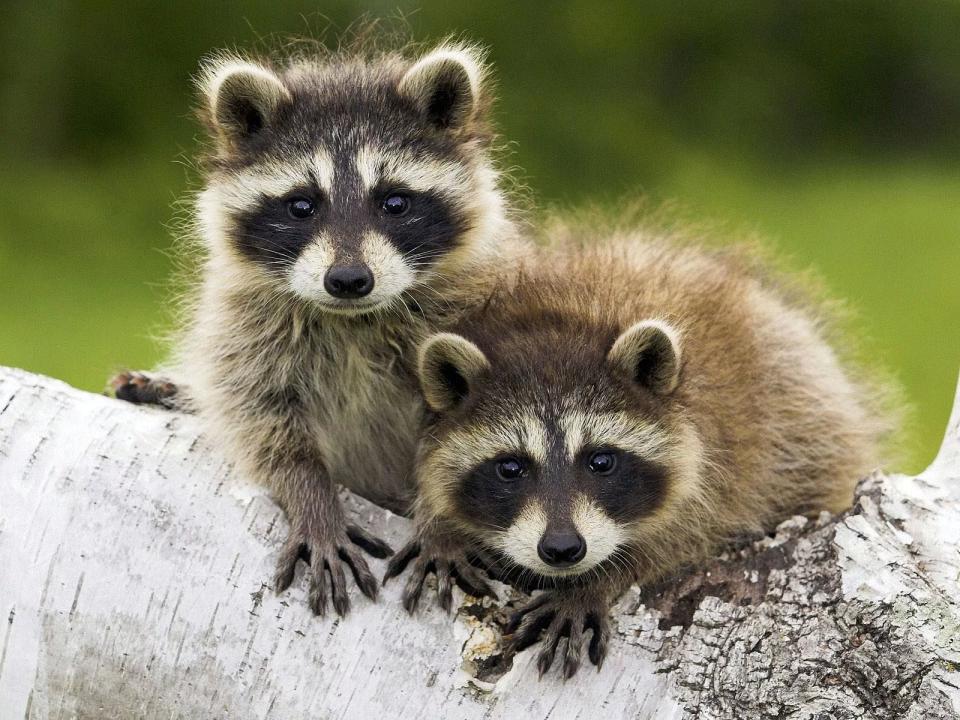 and animals.
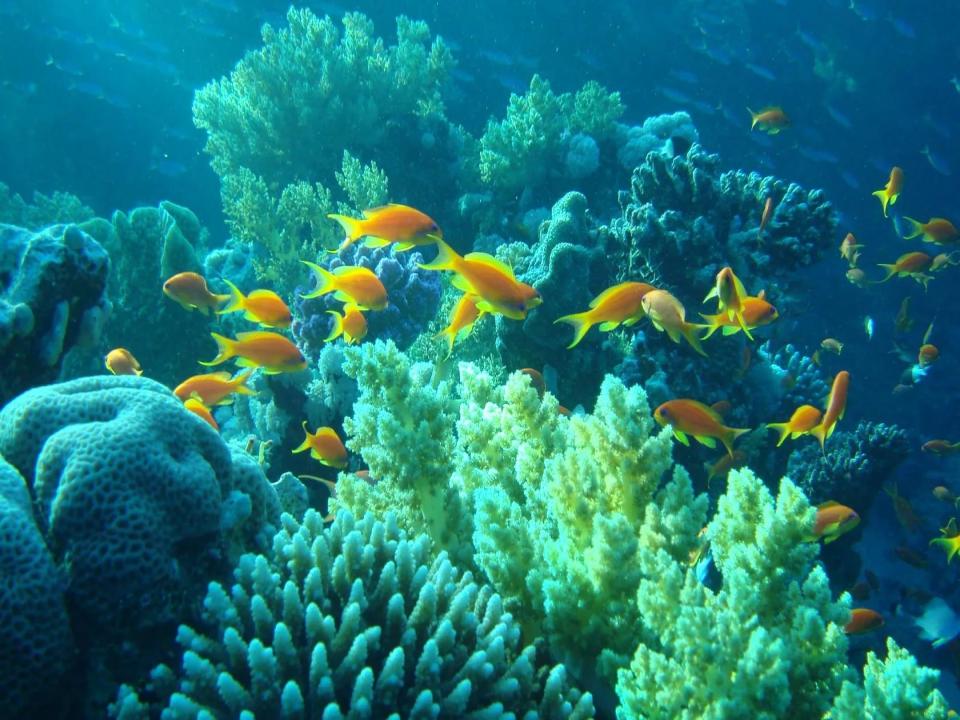 Admire our wonderful underwater world!
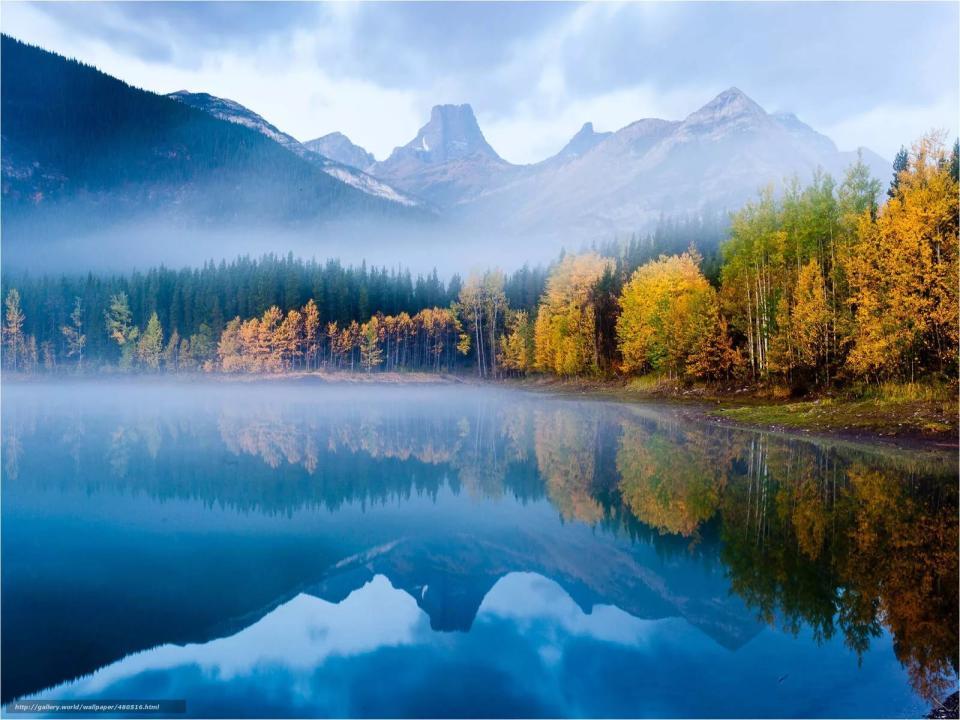 Since ancient times Nature has served Man, being the source of his life.
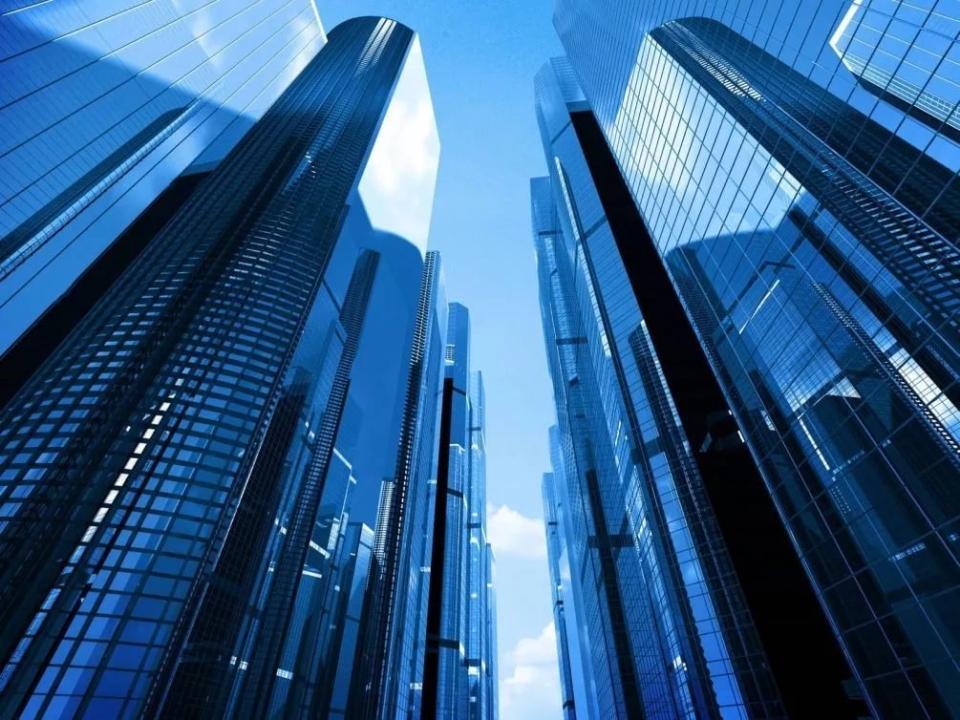 What’s happening now?
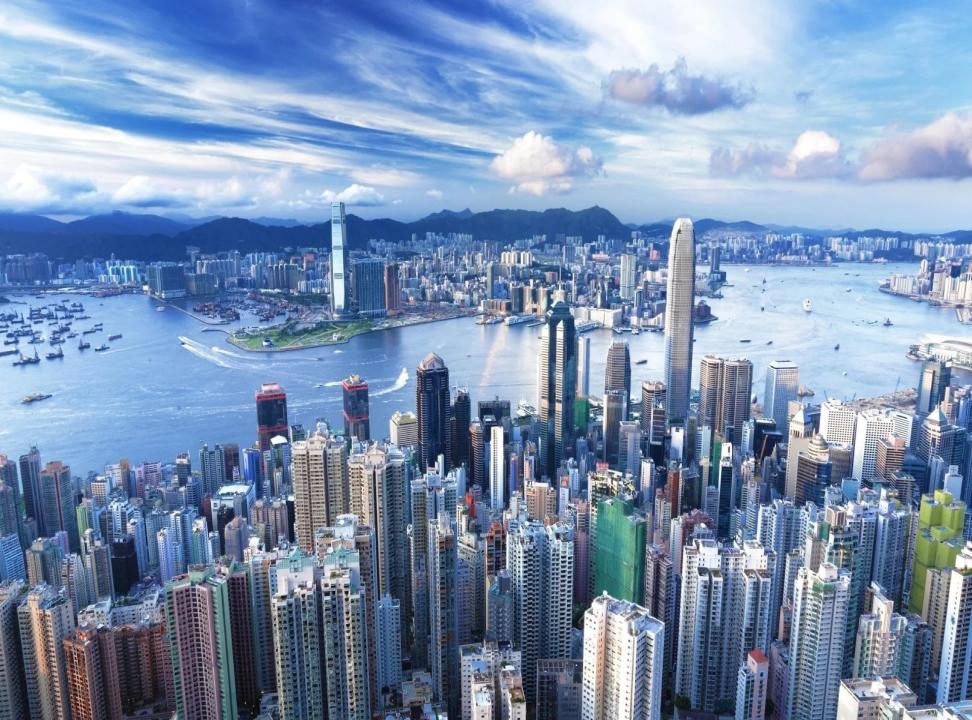 We have many cities and towns.
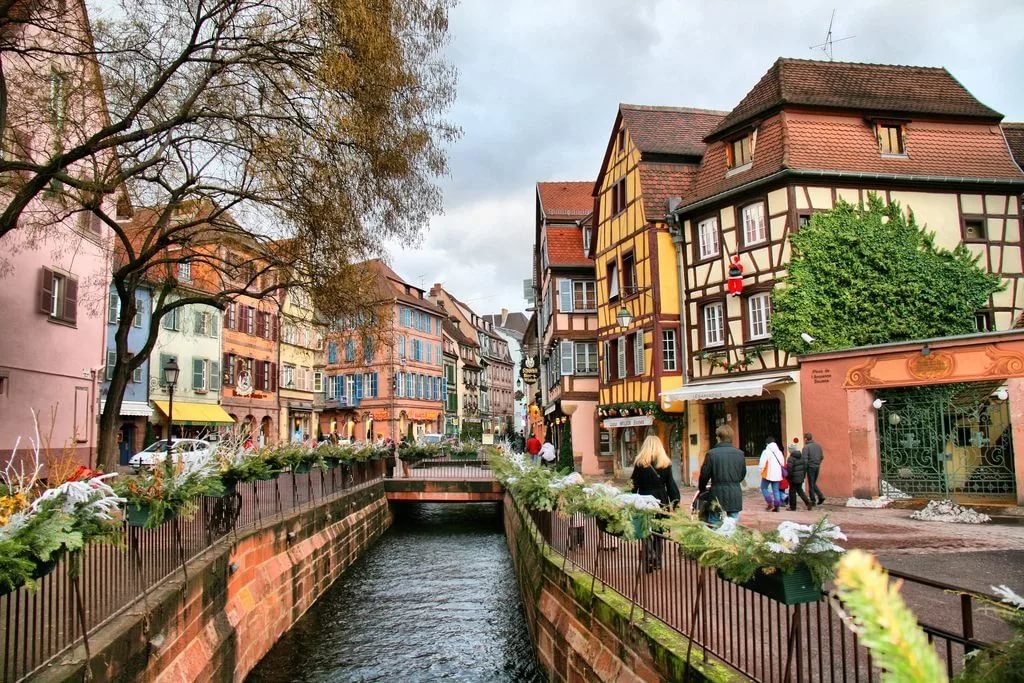 Our population is growing very quickly.
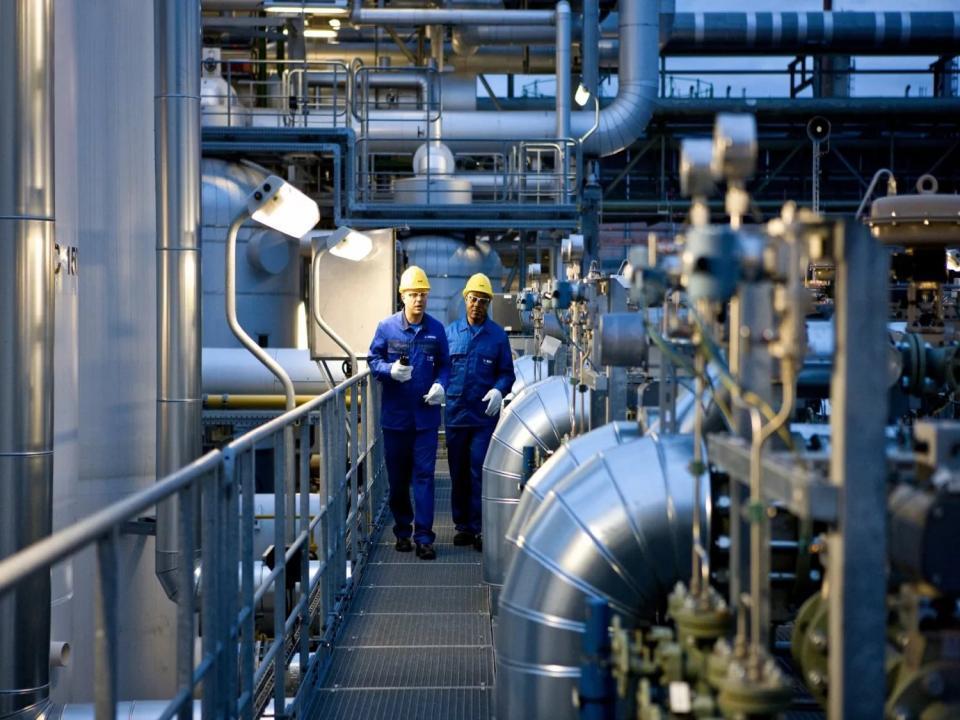 We develop different industries,
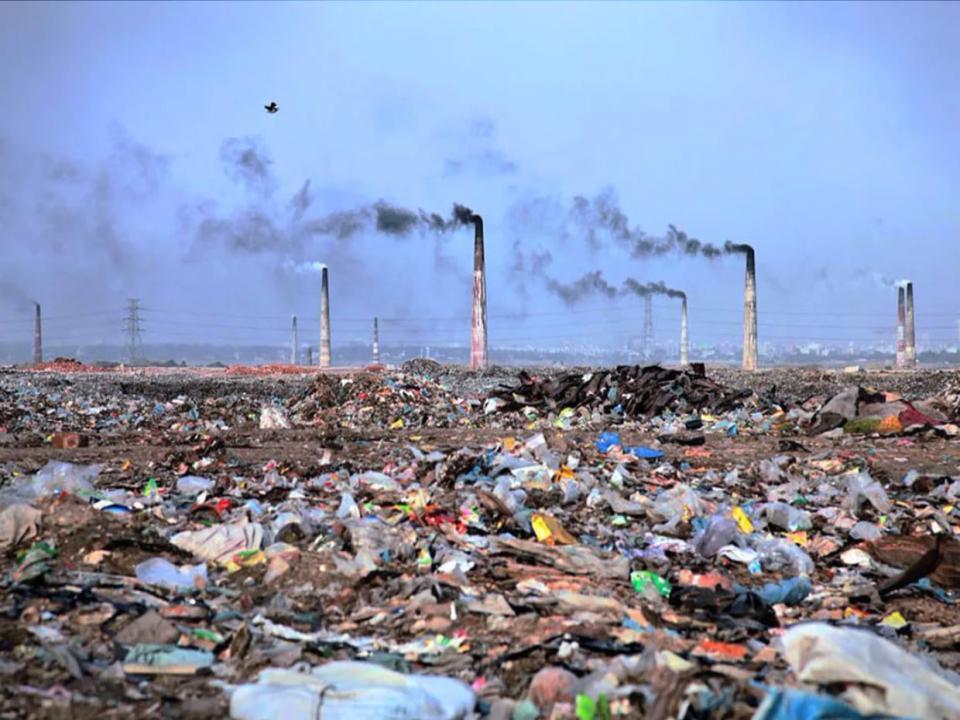 but spoil the environment!
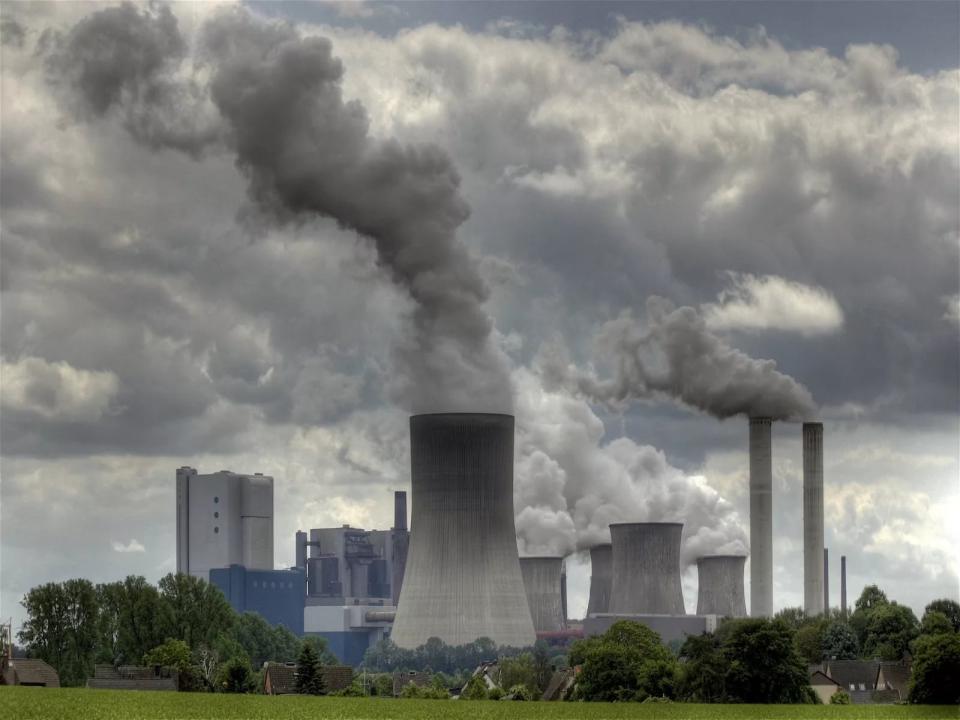 We pollute our air by chemicals.
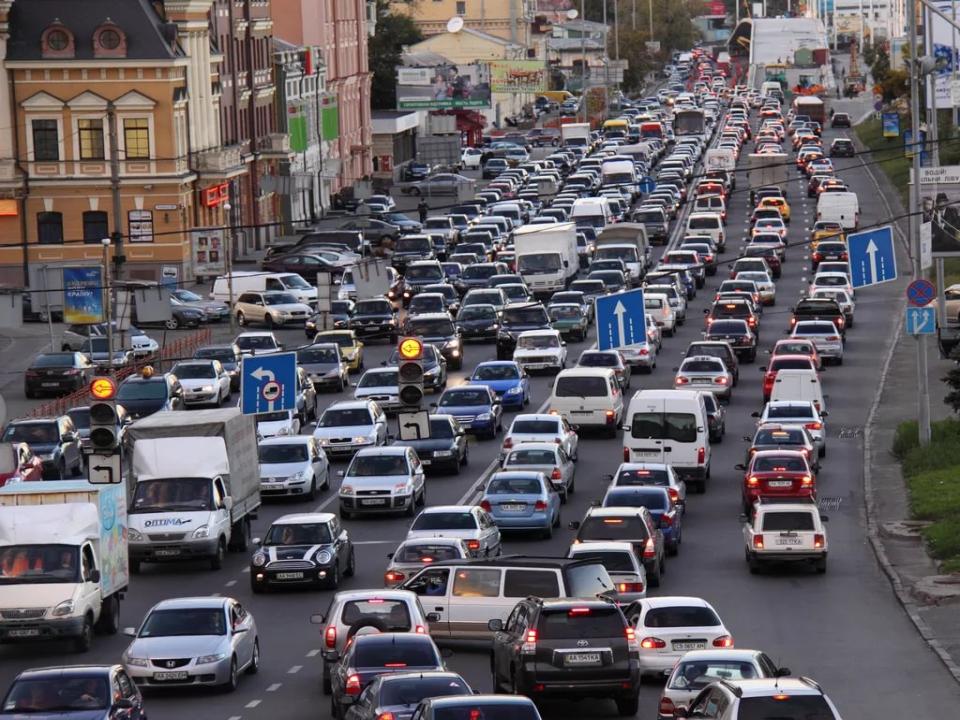 We need more cars, buses and motorbikes.
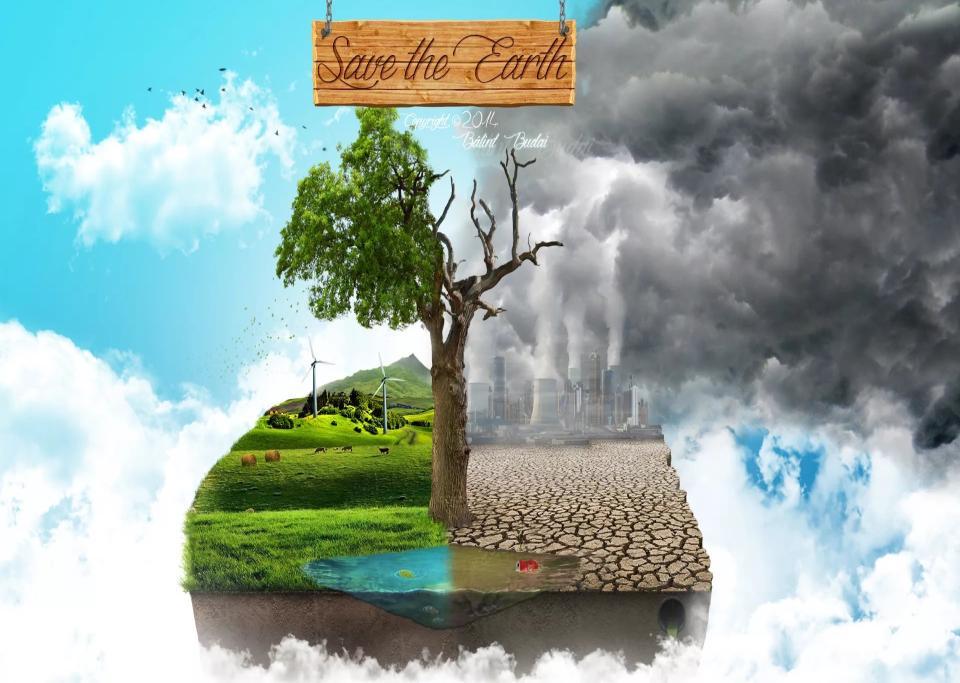 Our nature resources are limited.
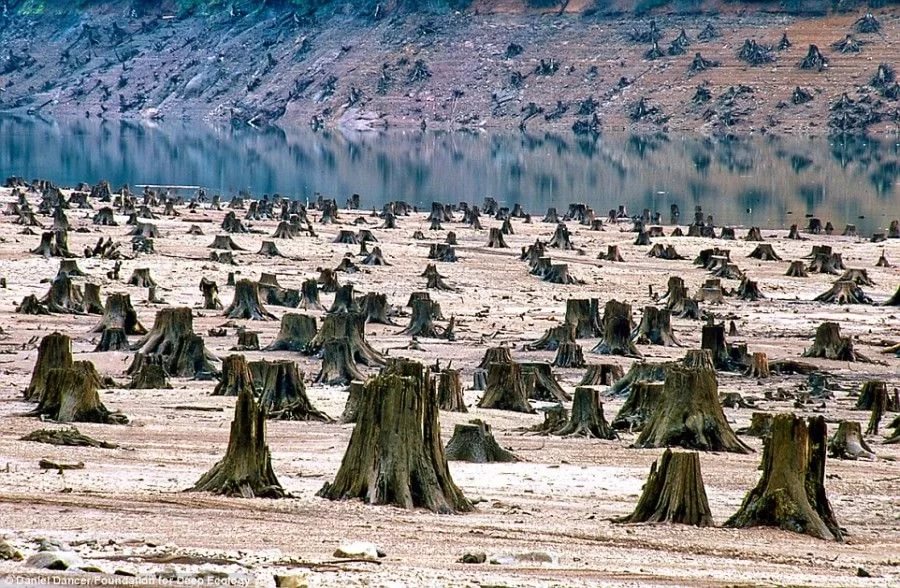 Forests are cut
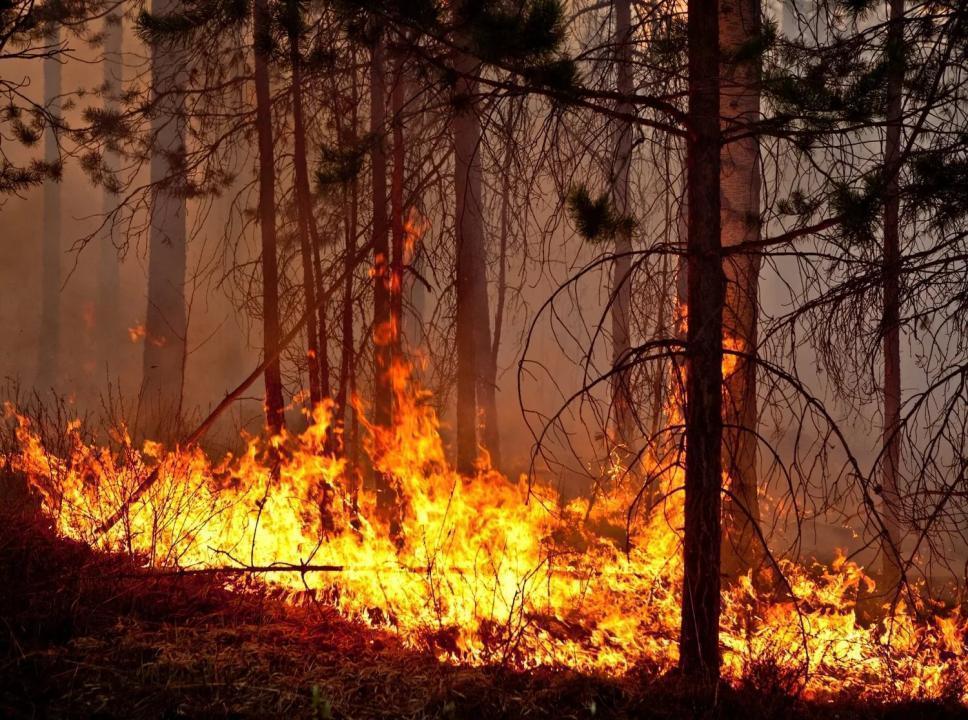 and burn in fire.
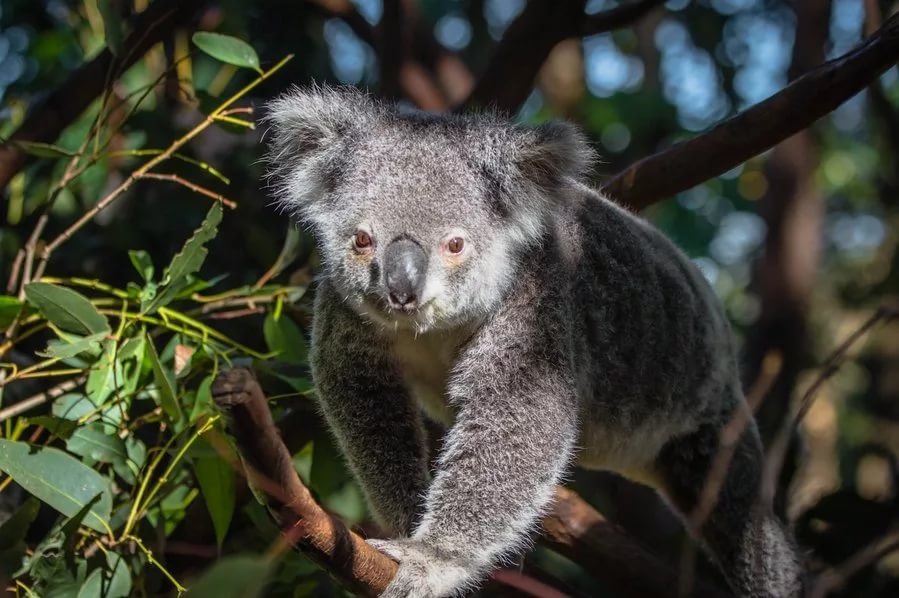 People kill a lot of birds and animals.
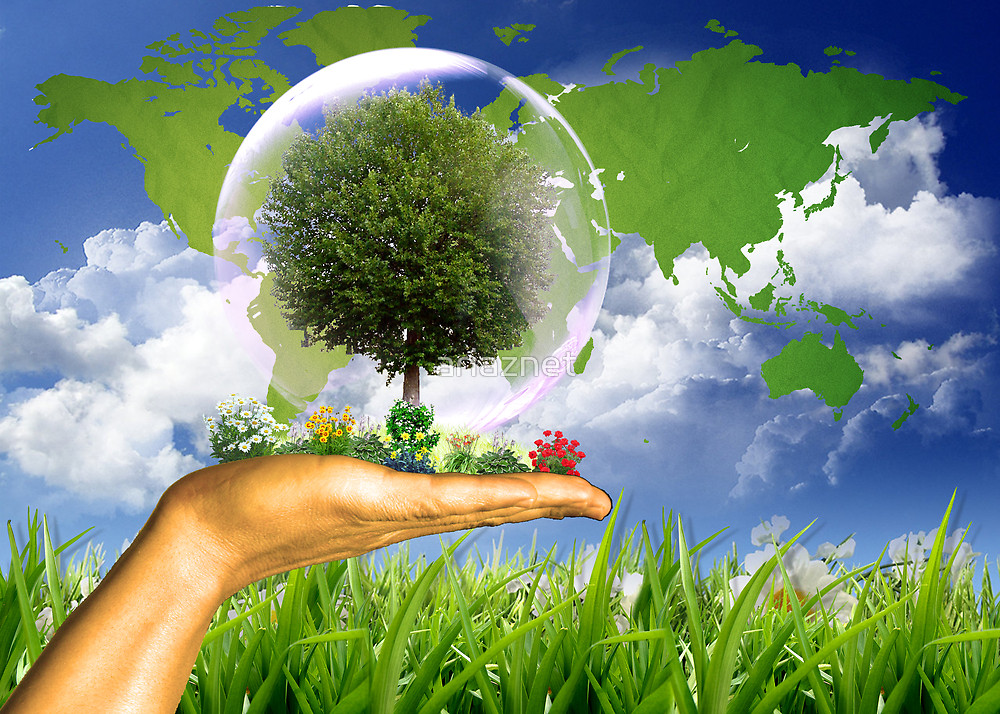 As a result air pollution is not reduced.
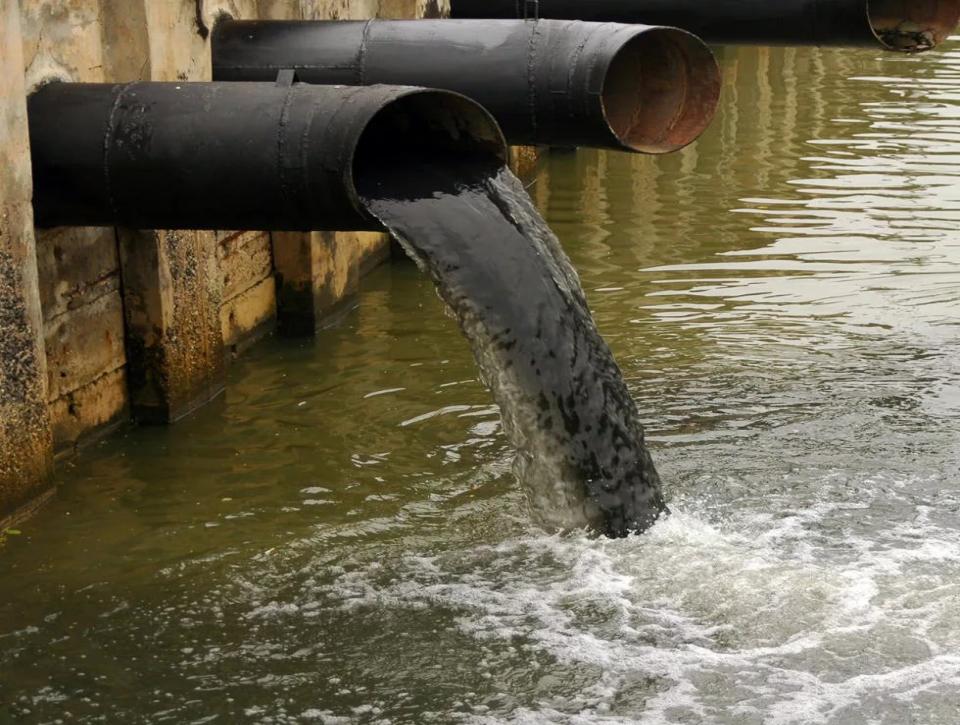 A lot of rivers and lakes are polluted, too.
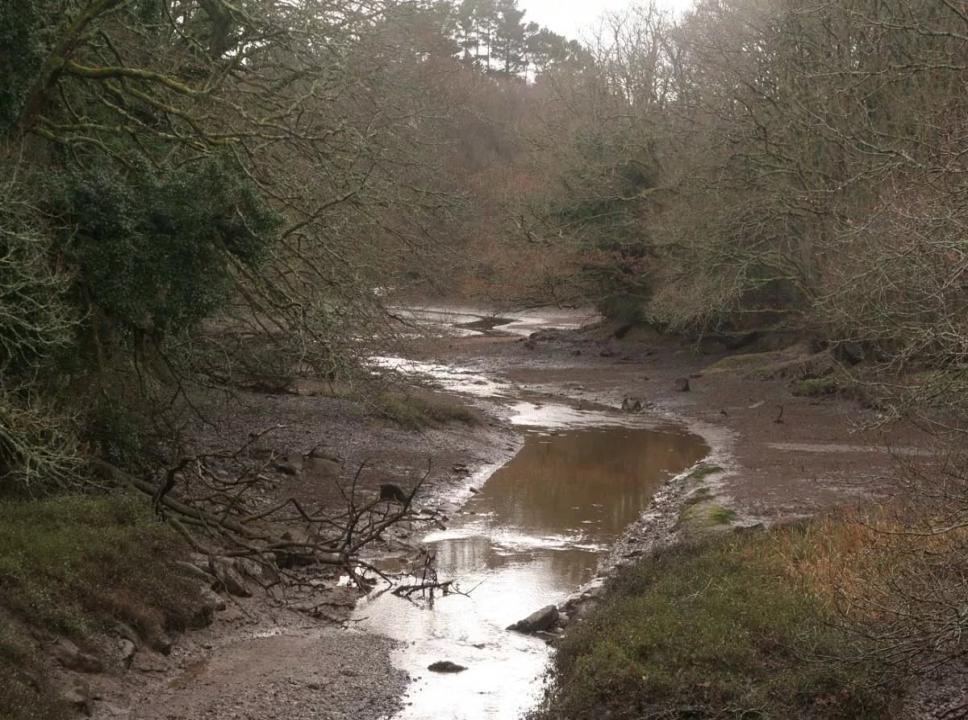 Rivers and lakes dry up.
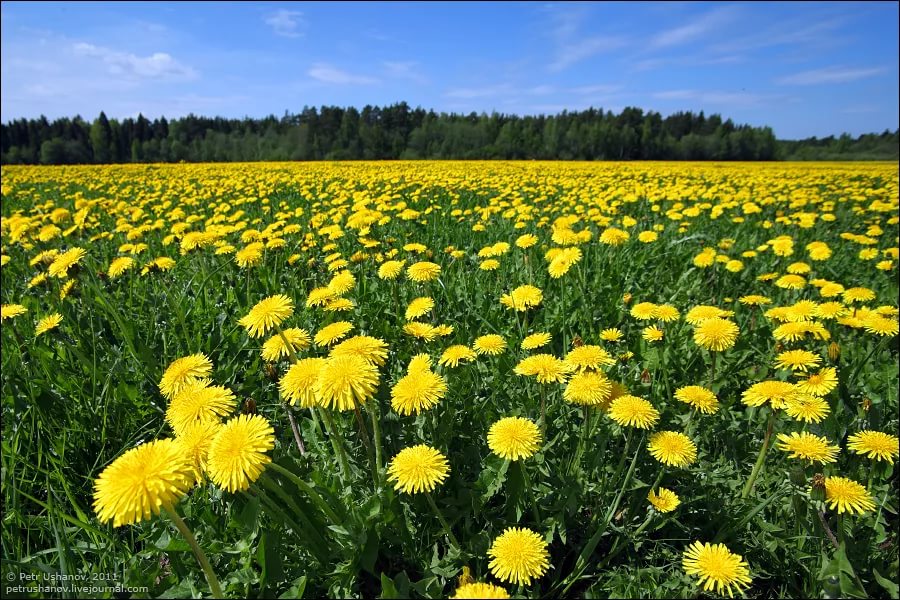 But we try to change our attitude to the environment!
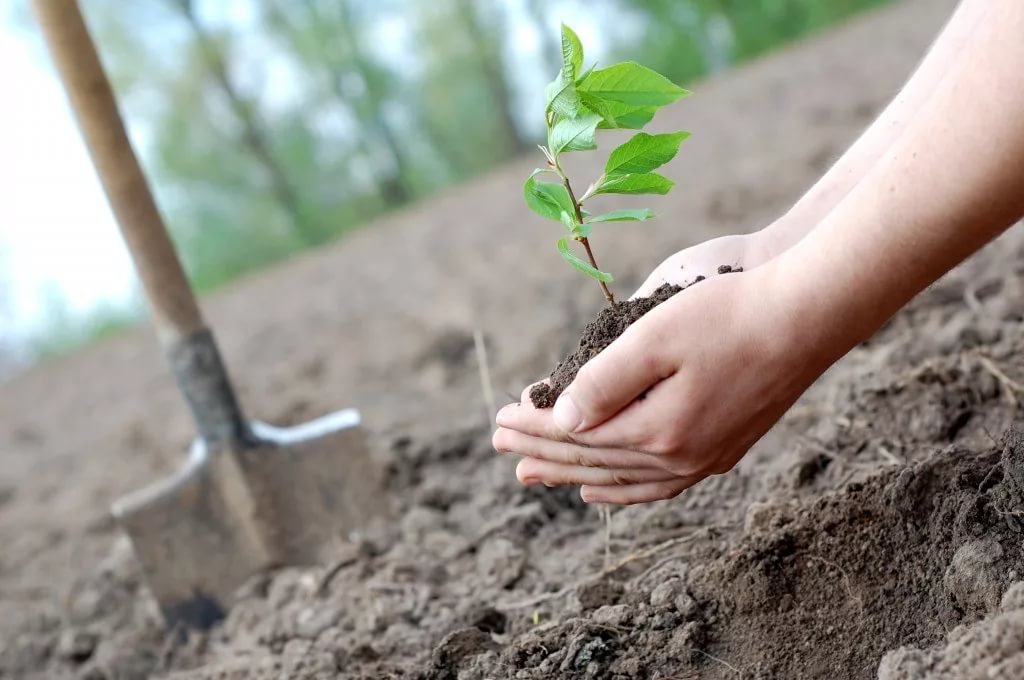 We plant trees,
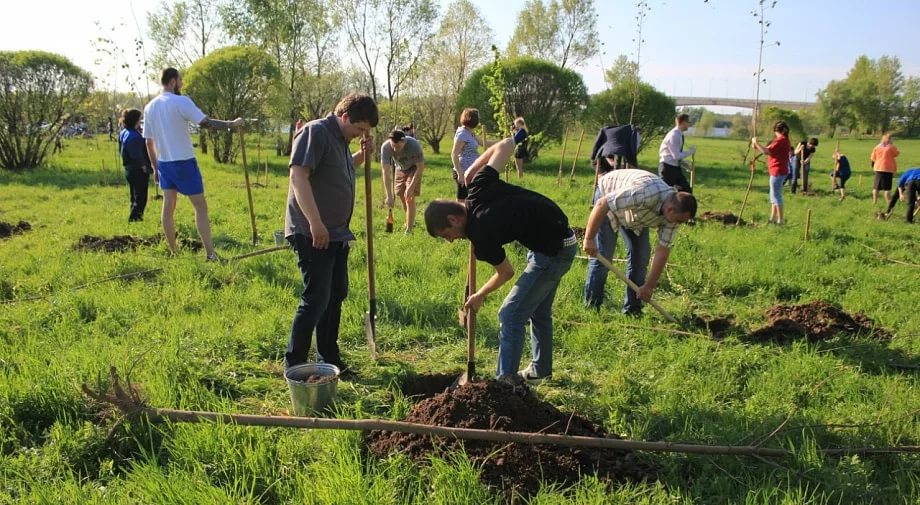 work in the gardens and parks
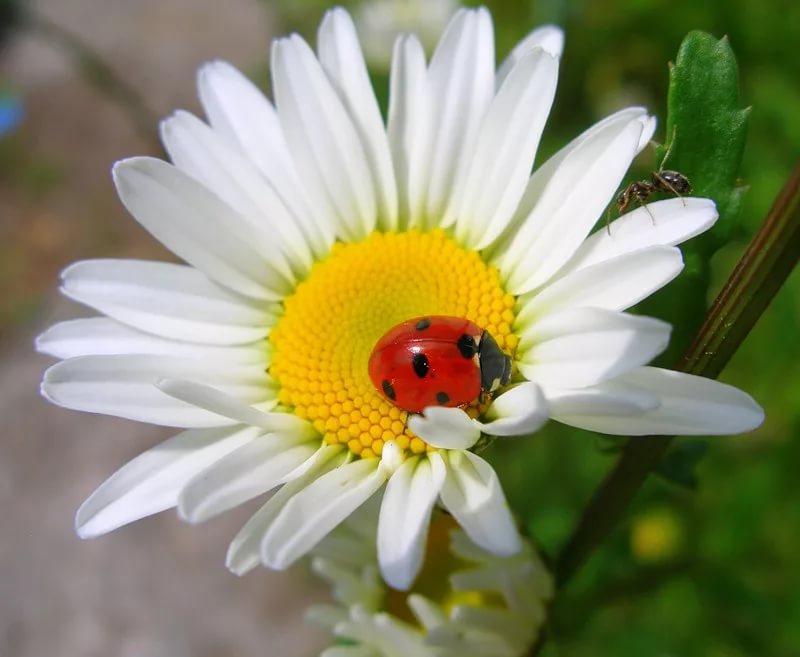 and protect Nature.
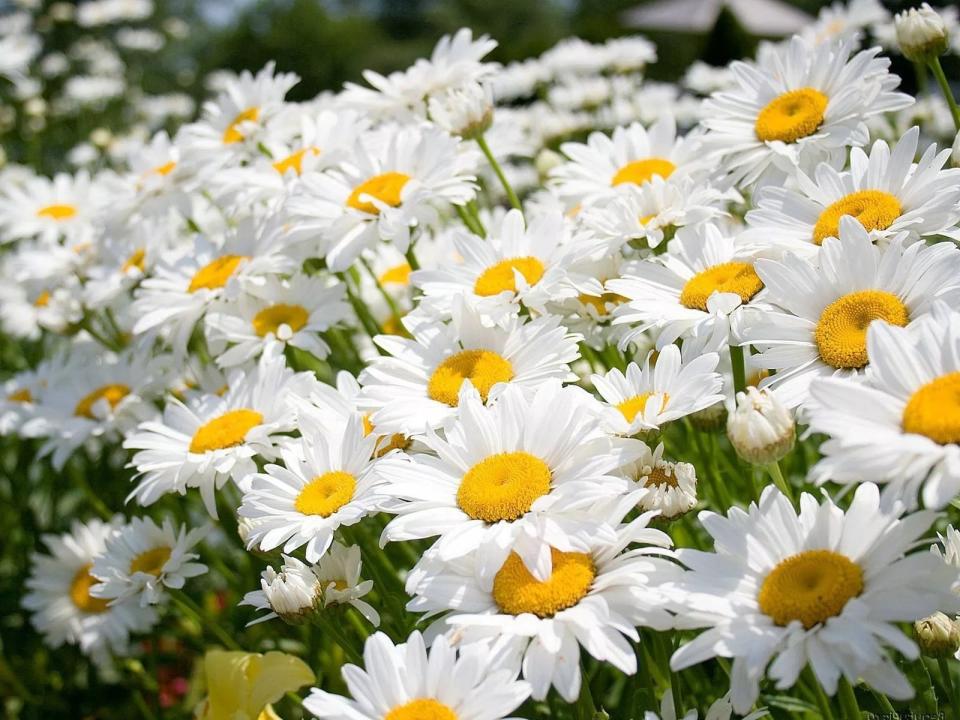 We want to make the world a better place!
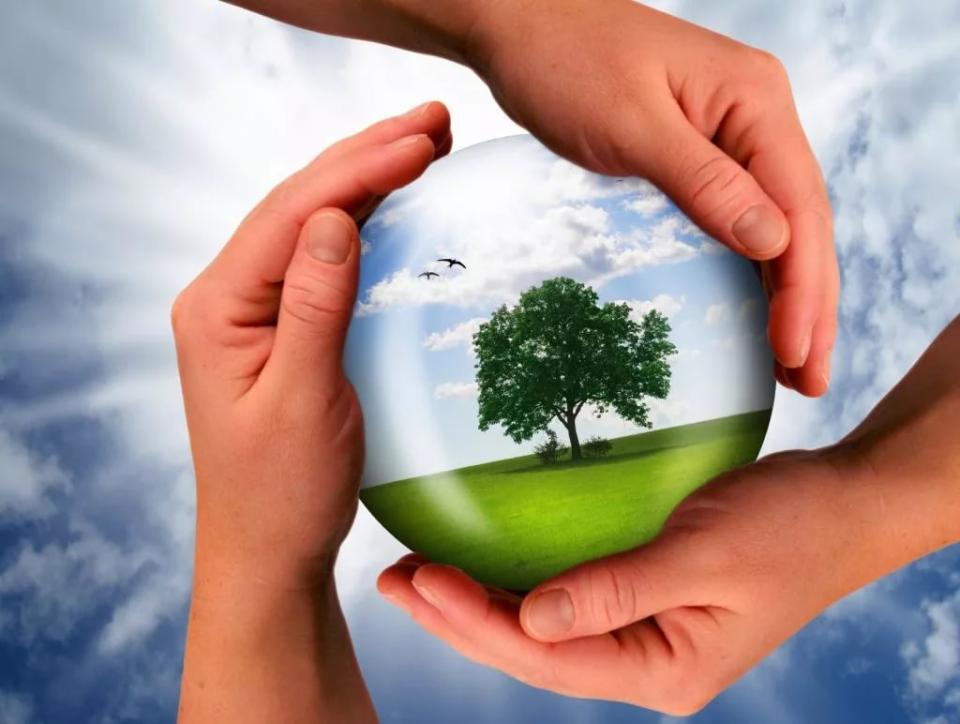 Who should be in charge of the planet?